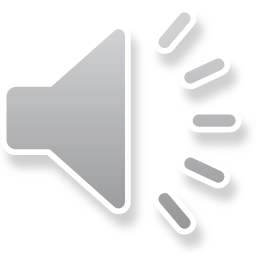 屋久島感動めぐり～新緑の屋久島旅～
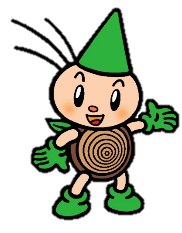 屋久島感動めぐり～新緑の屋久島旅～
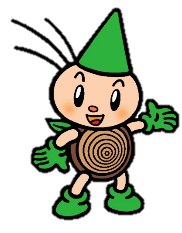 出会いの集い
里の穴場スポットめぐり
1日目
トレッキングレクチャー
ようこそ、屋久島へ！
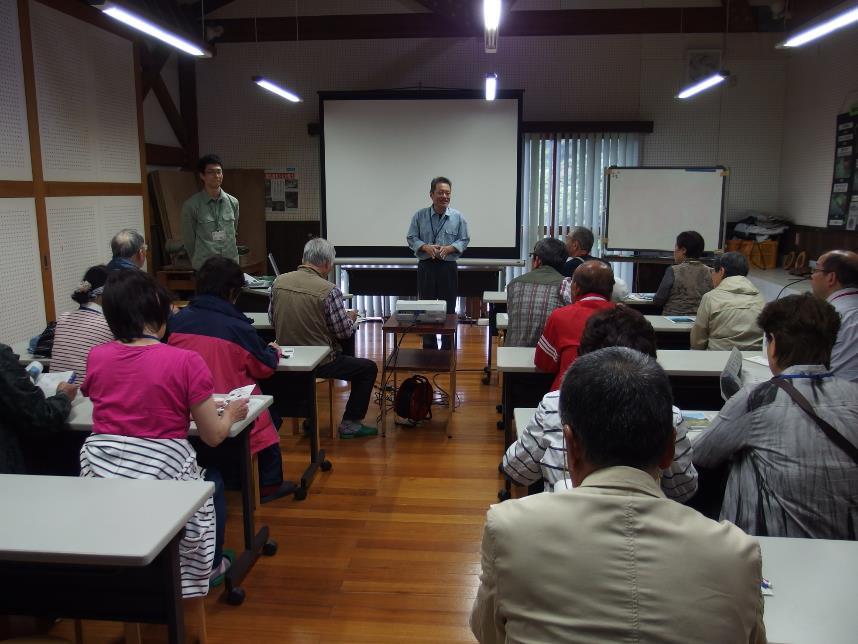 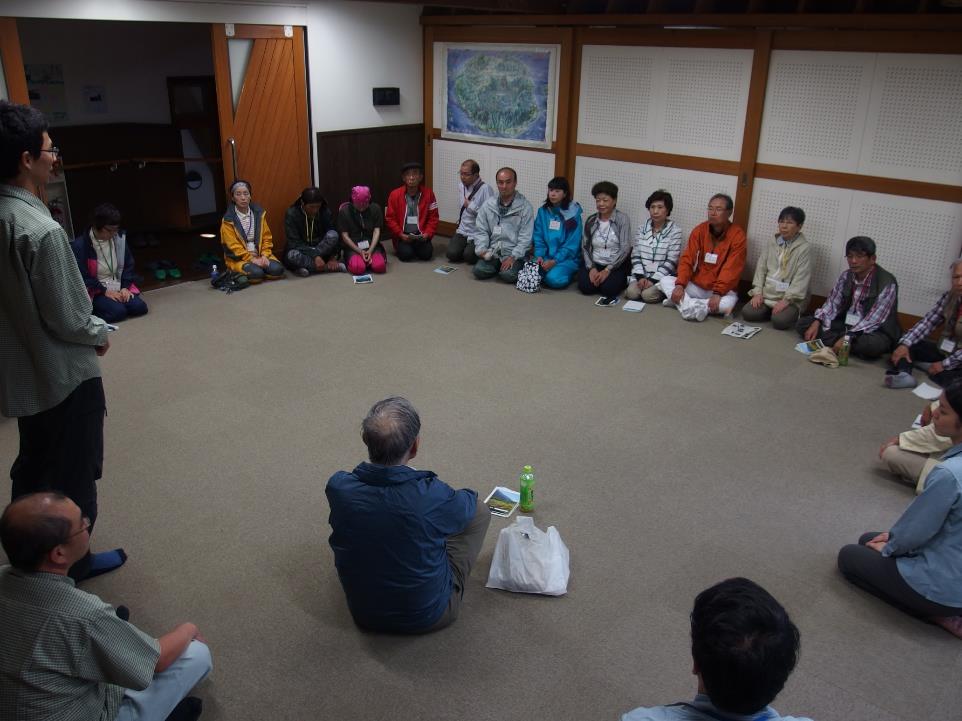 自 己 紹 介 タ イ ム
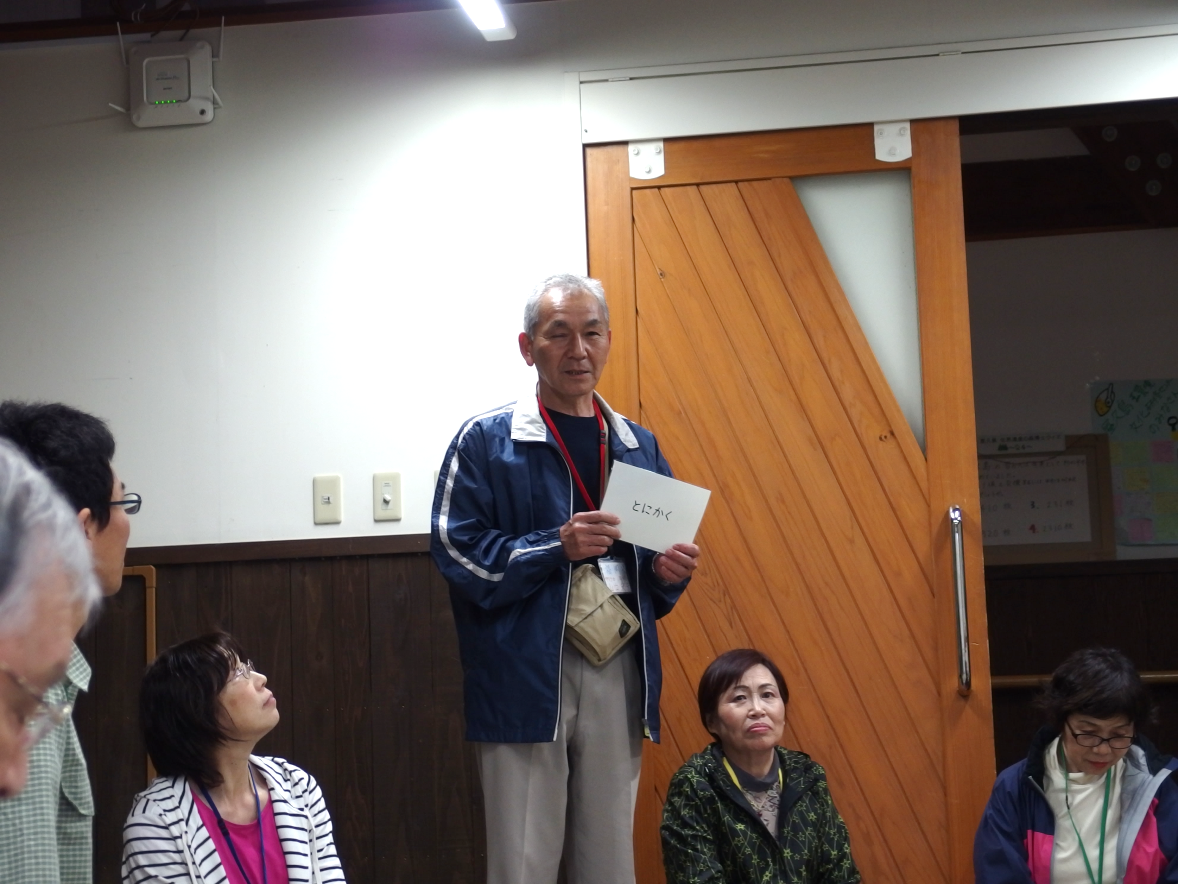 とにかく
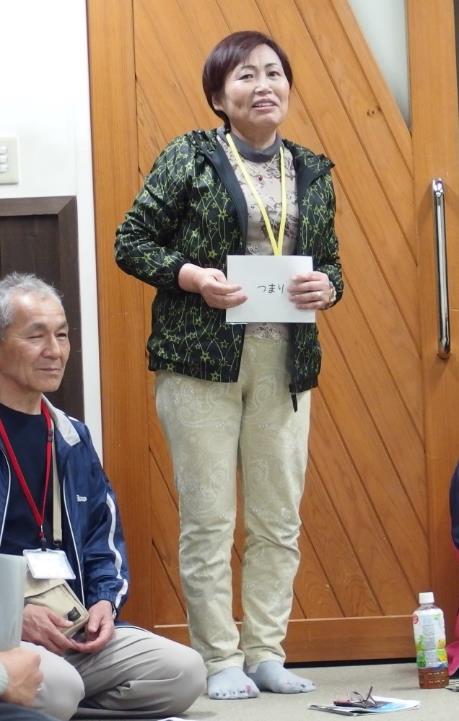 つまり
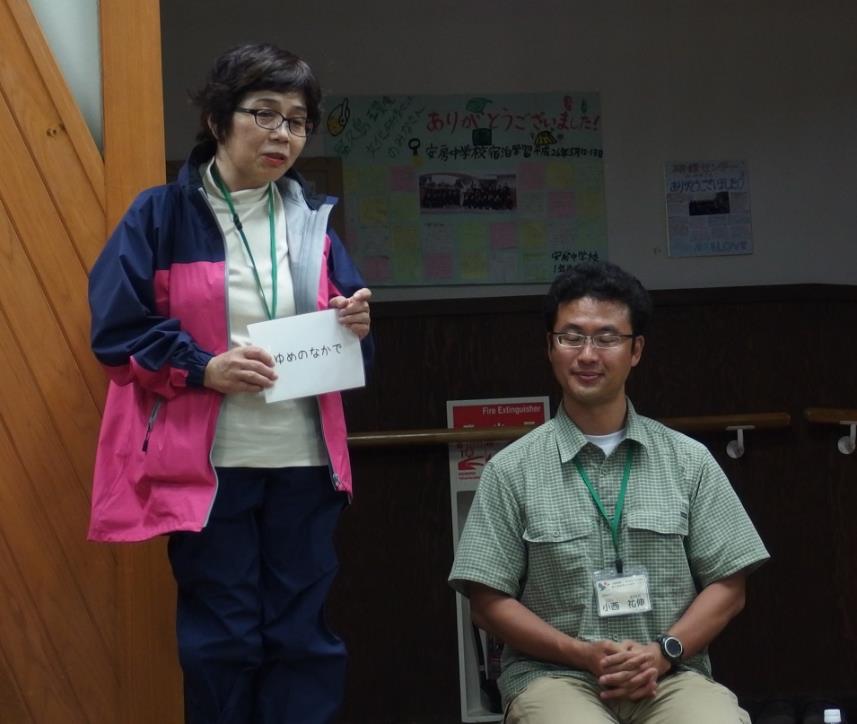 夢の中で
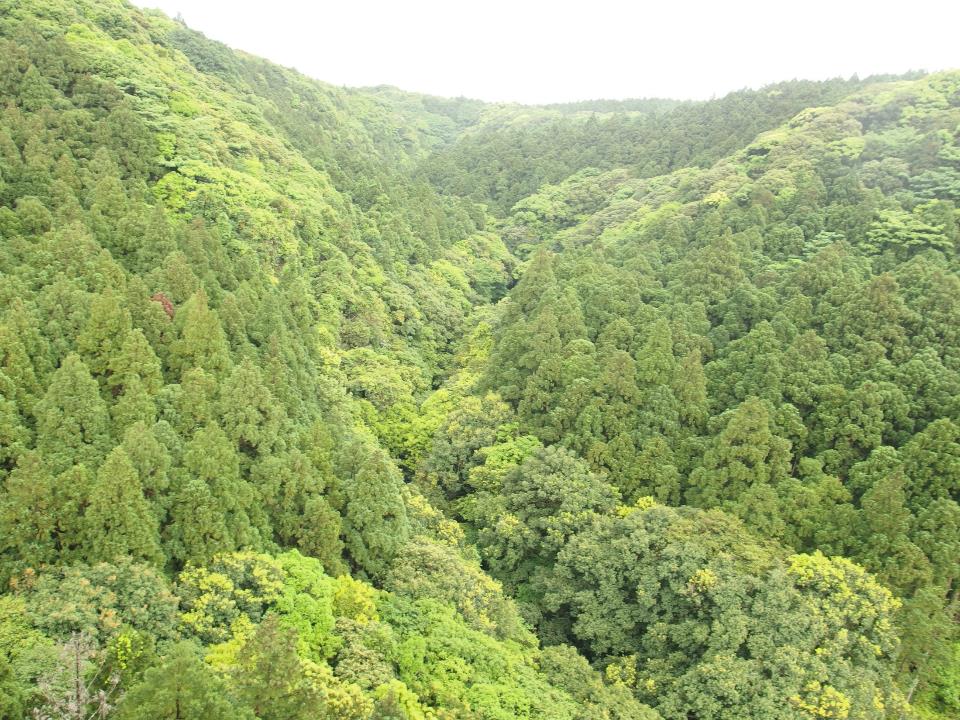 里の穴場スポットへ…
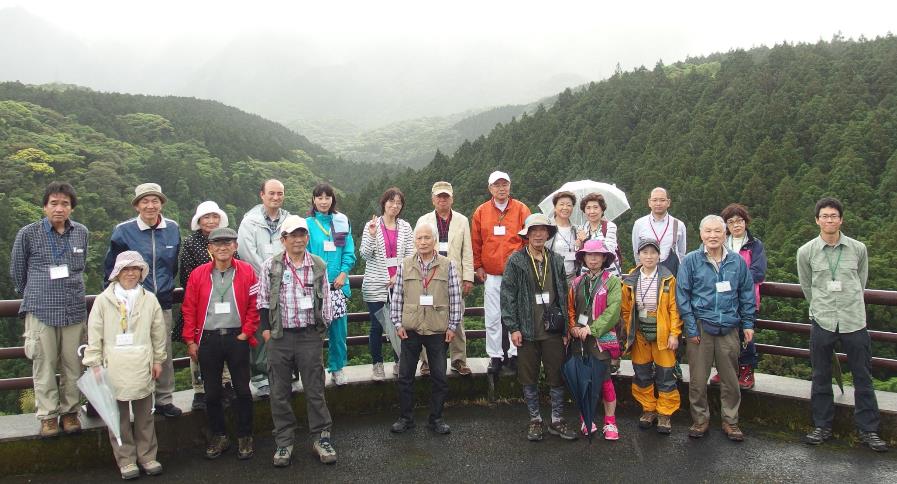 愛子橋から・・・
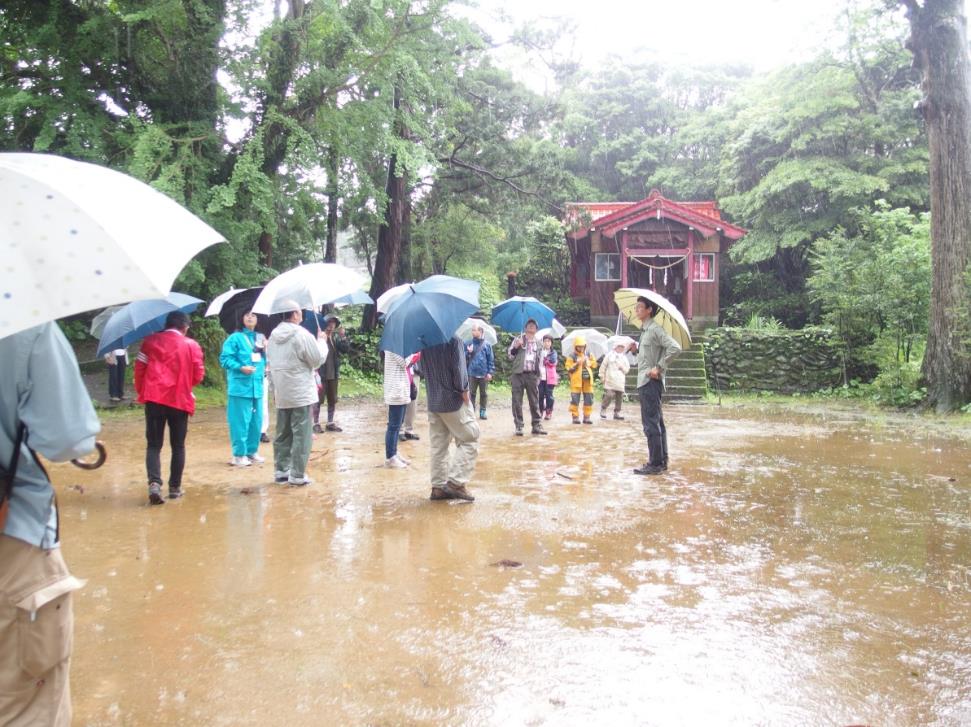 船行神社
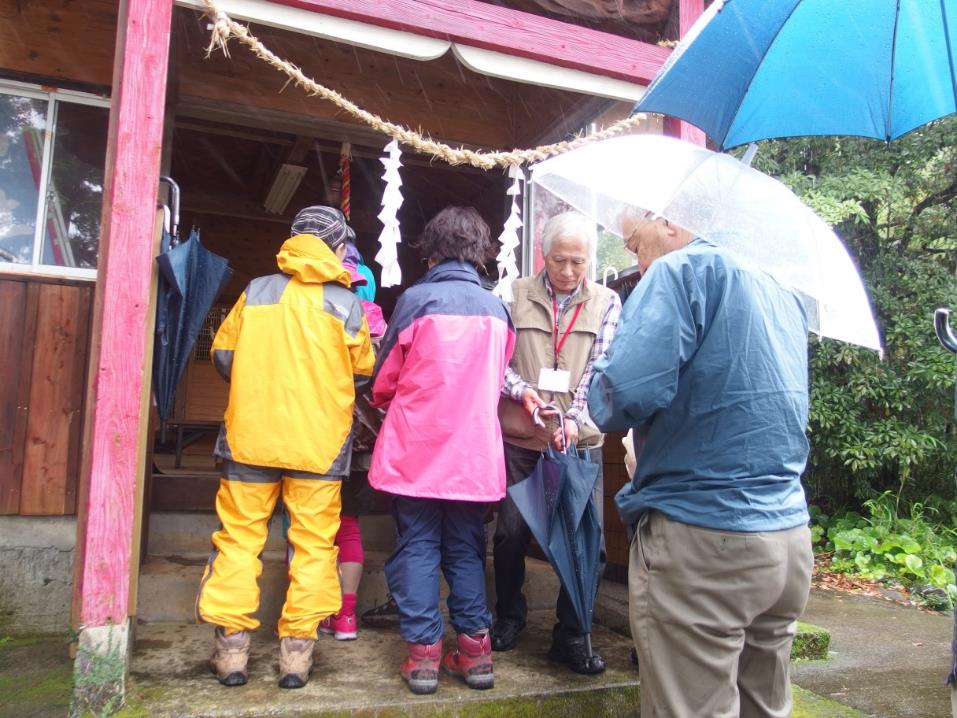 明日晴れますように・・・
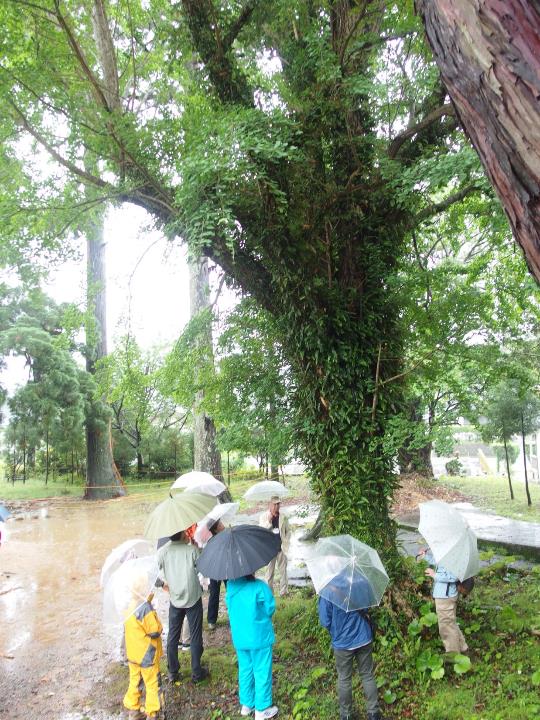 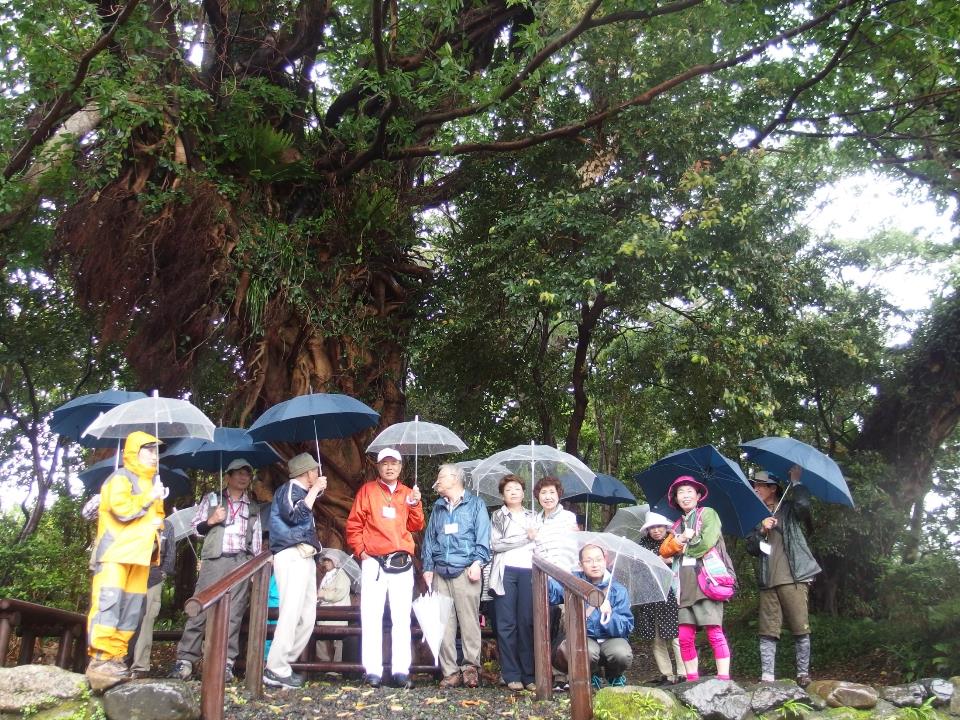 ７
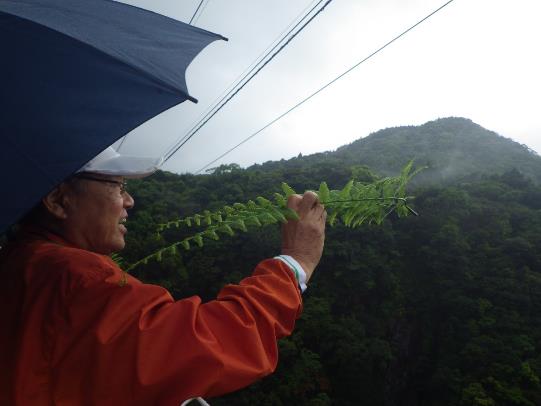 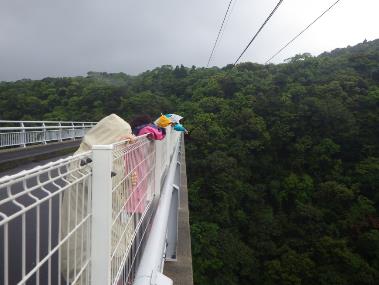 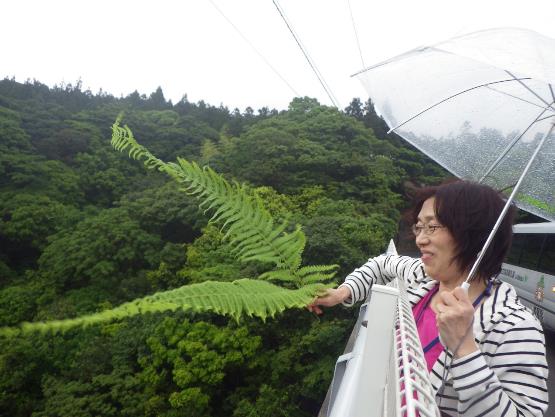 シダ飛ばし＠松峯大橋
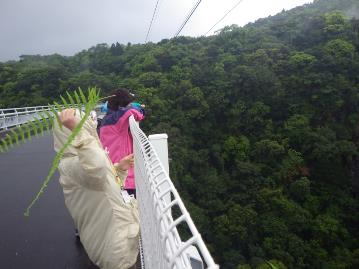 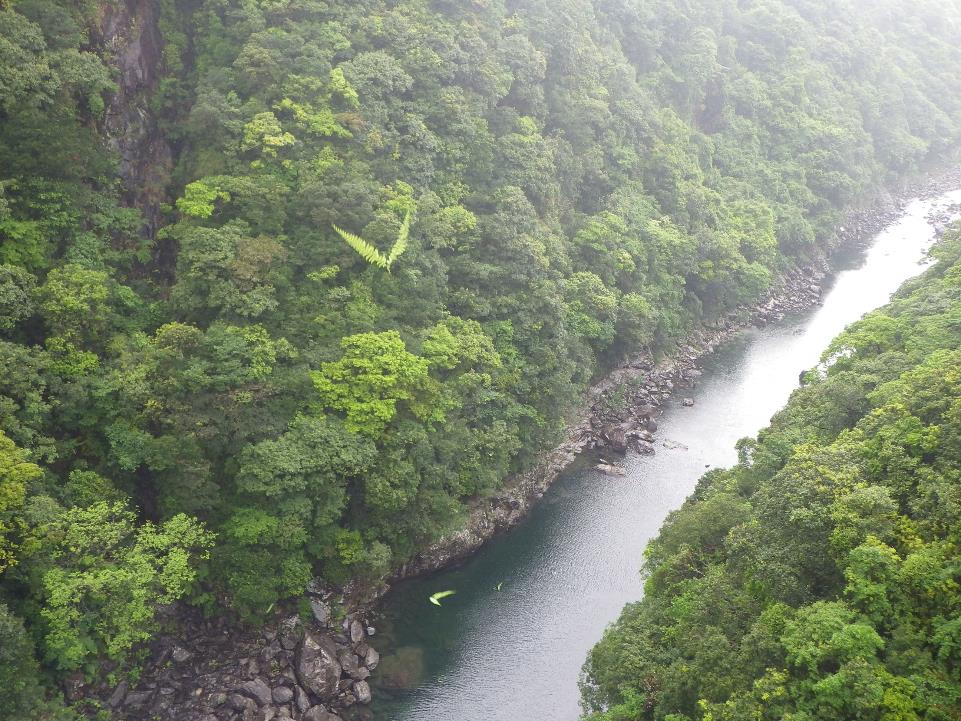 モッチョム岳登山
２日目
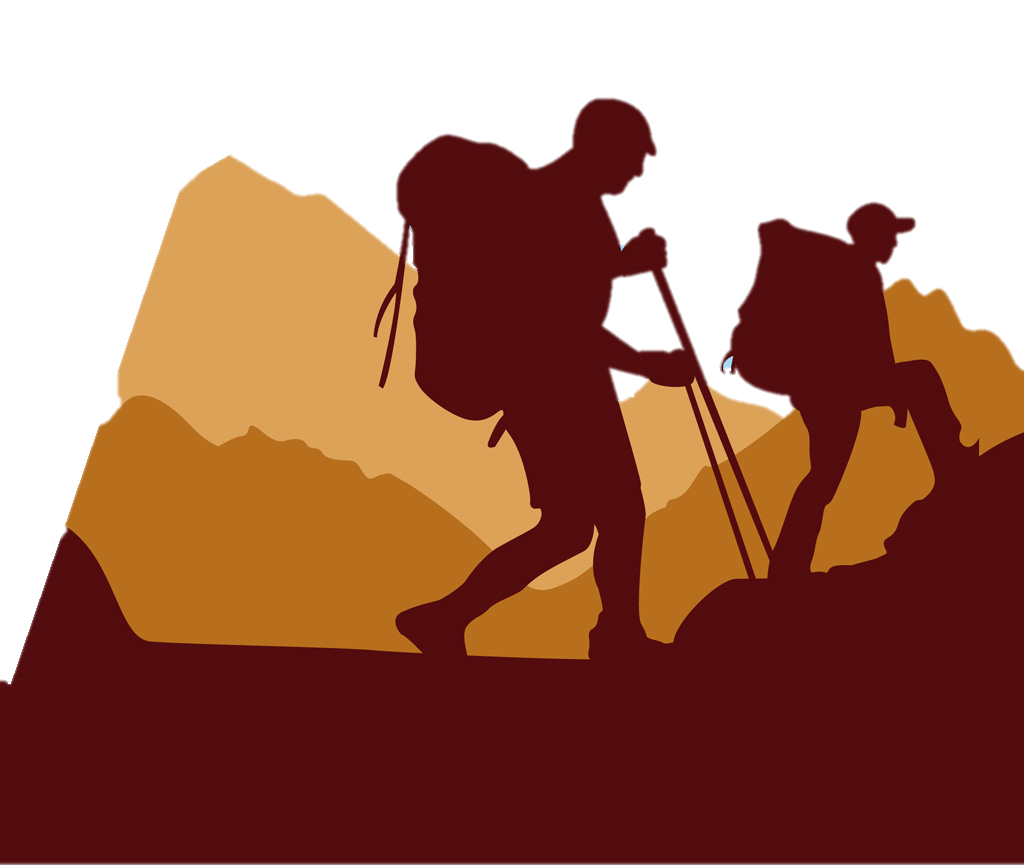 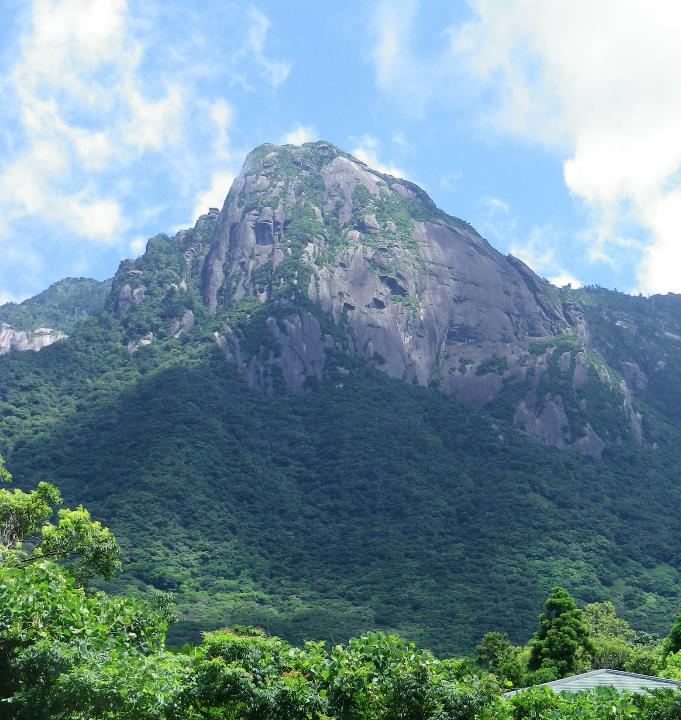 行けるか…モッチョム！？
コースを短縮して万代杉までに挑戦！
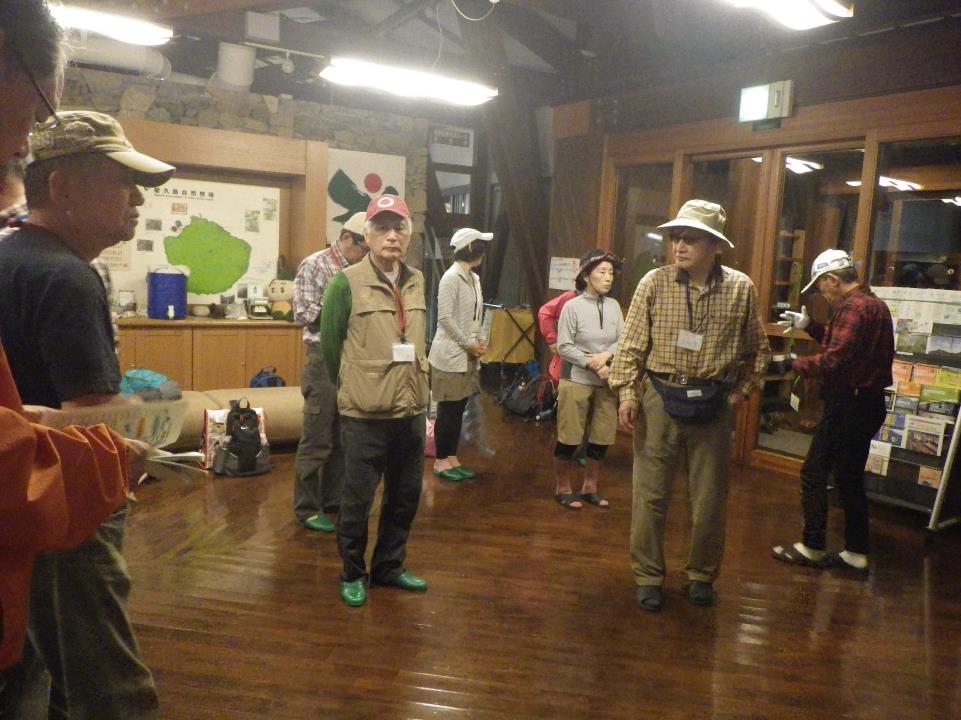 まだ外は暗い・・・
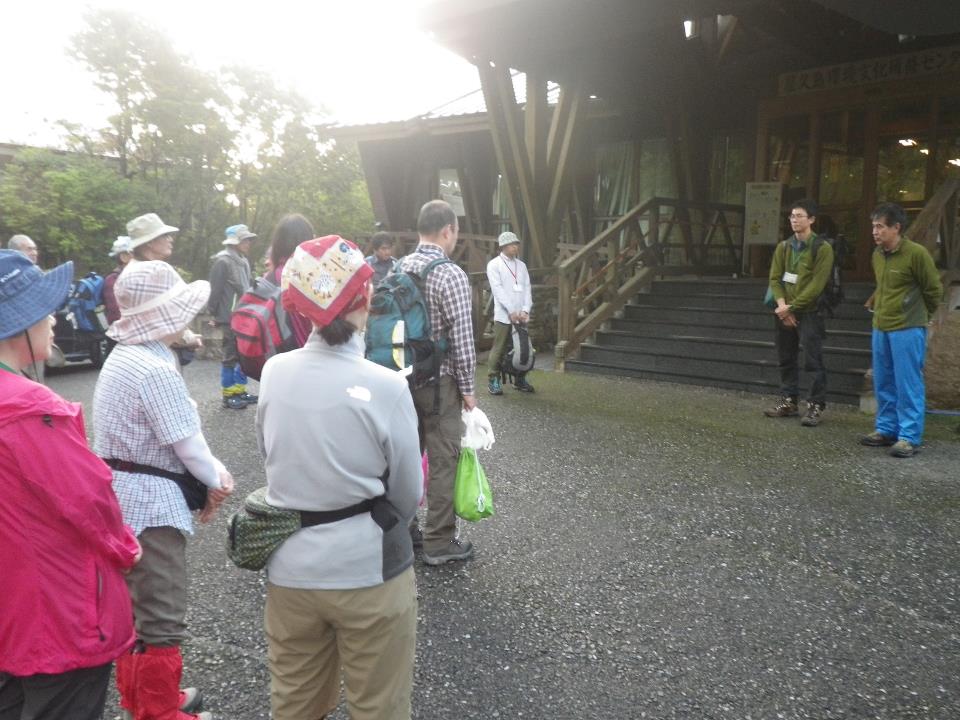 朝６時出発！
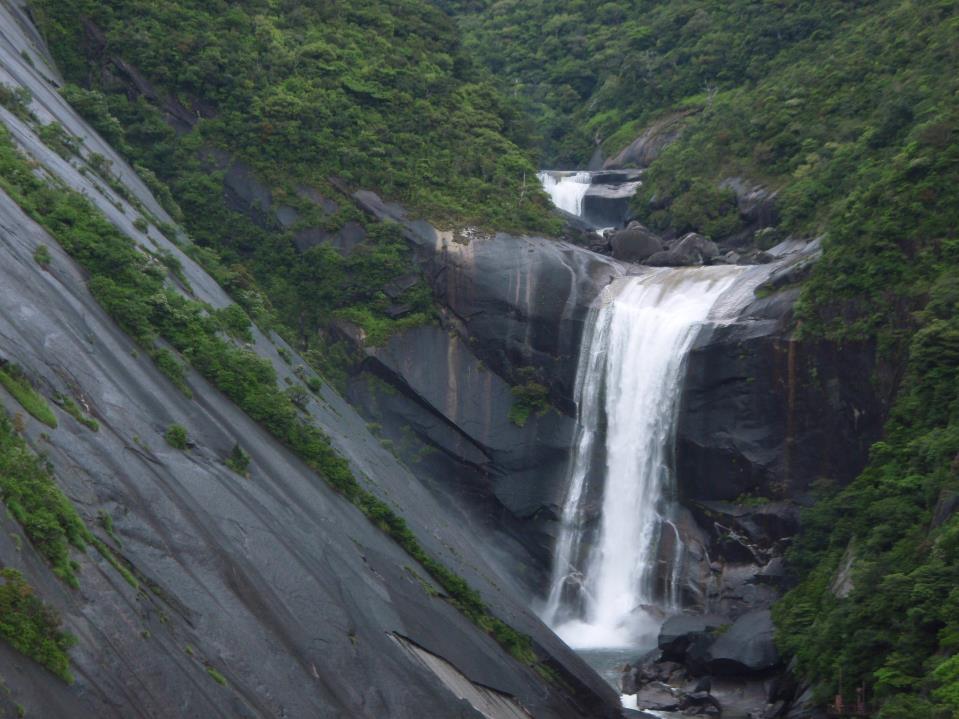 千尋の滝！
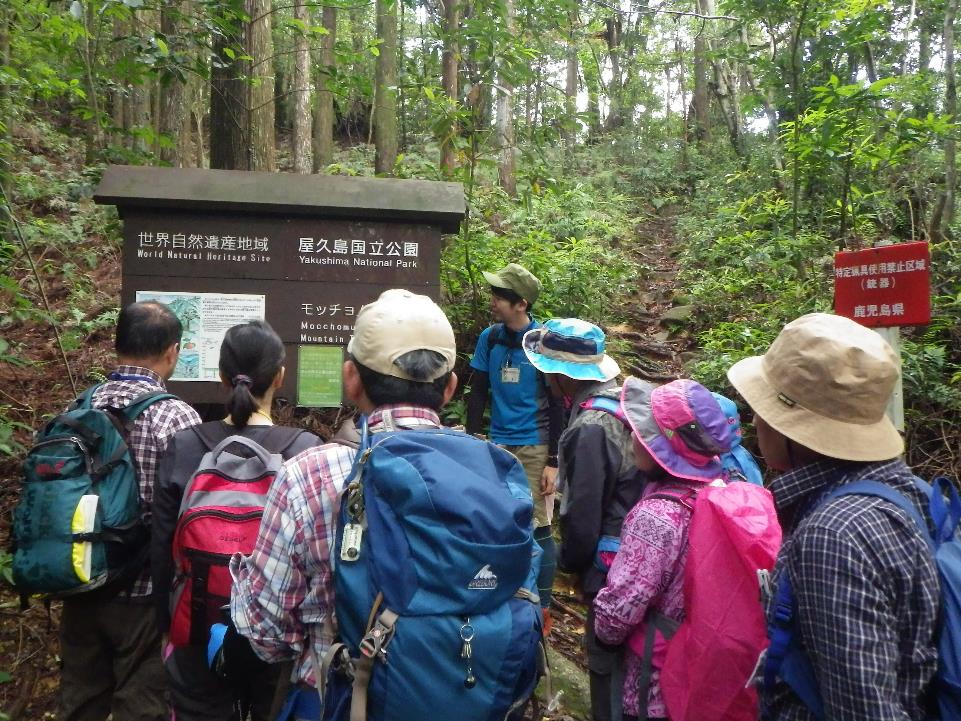 登山開始！
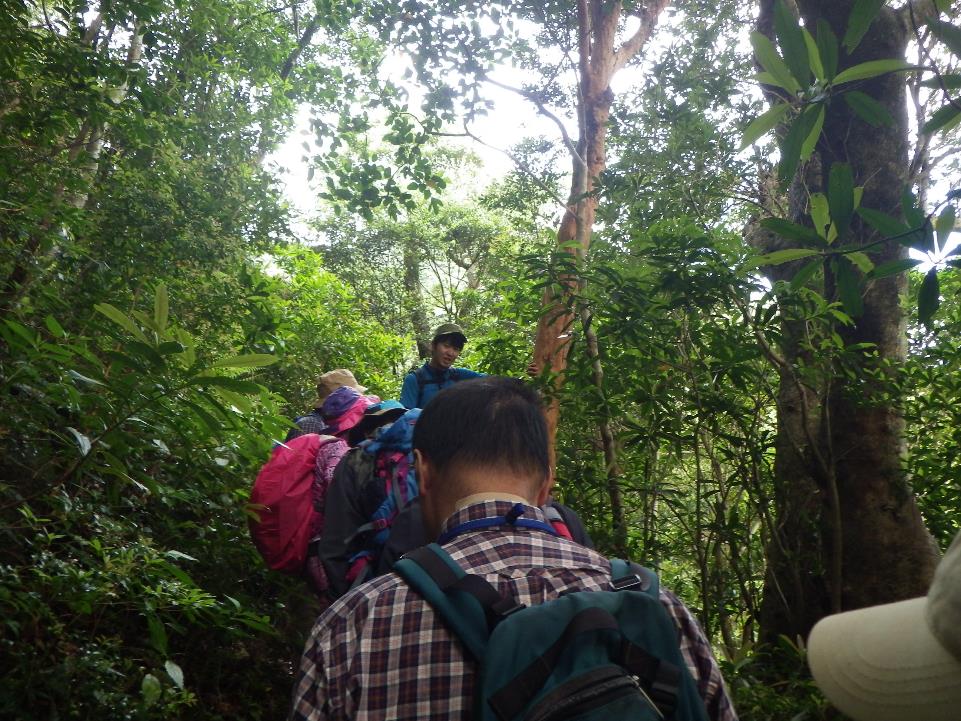 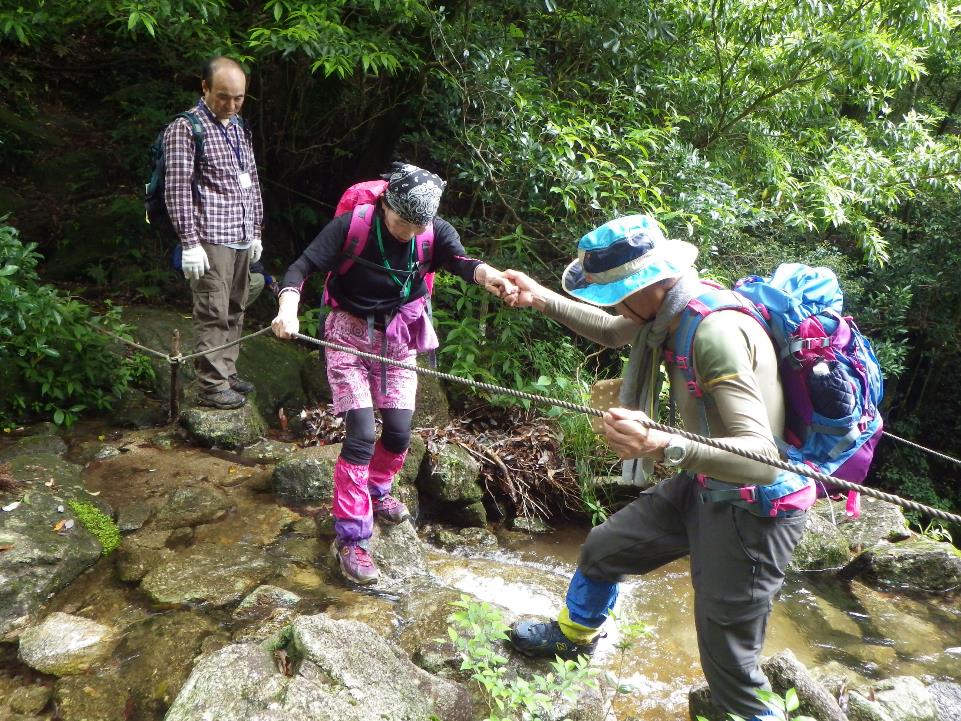 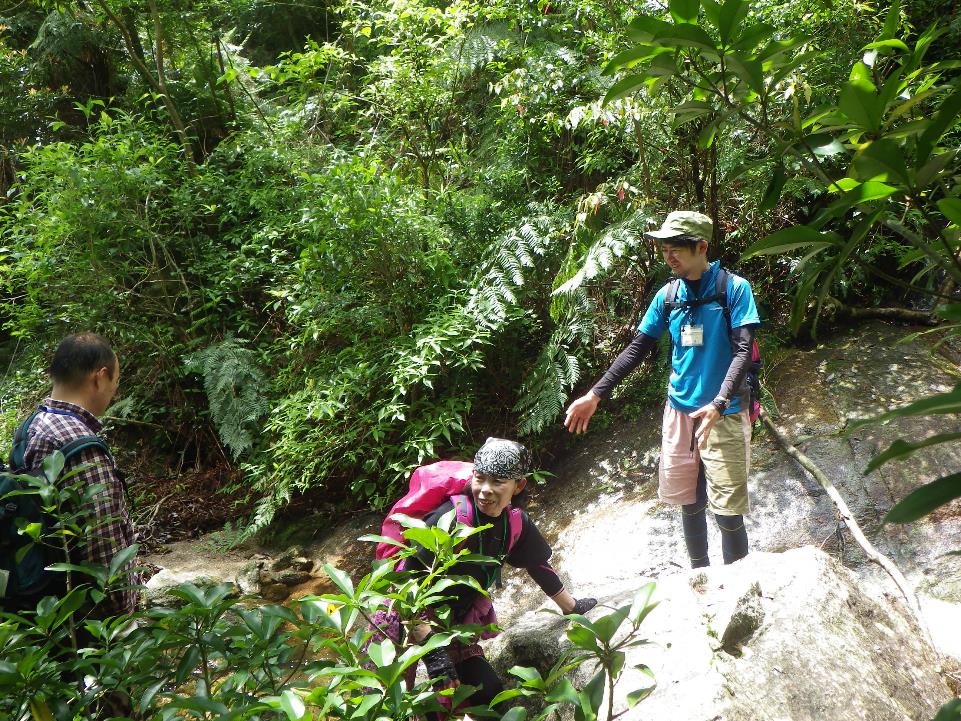 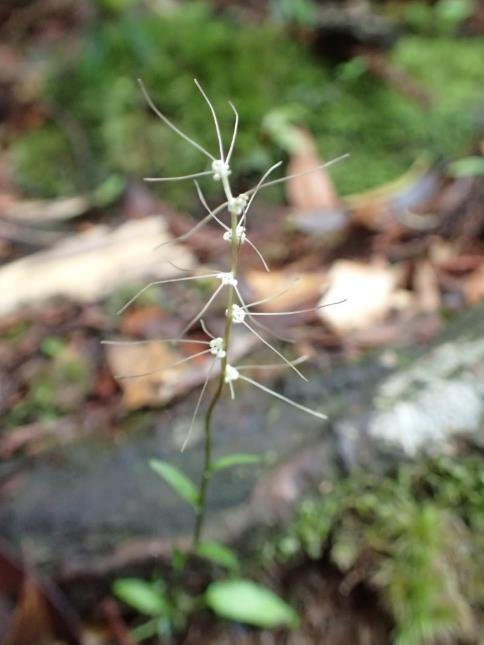 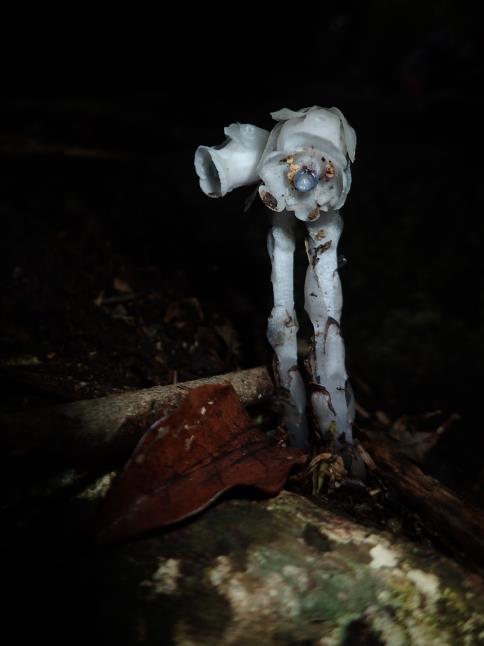 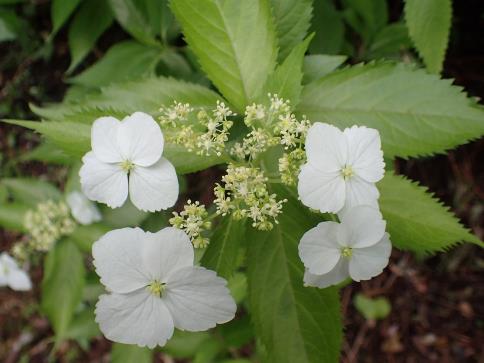 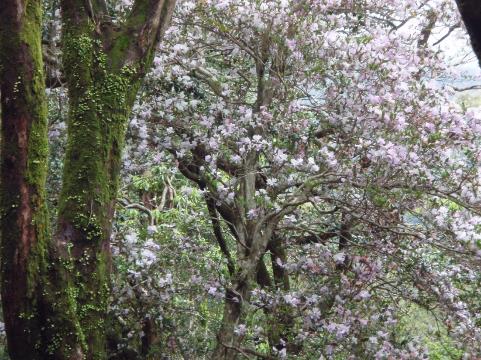 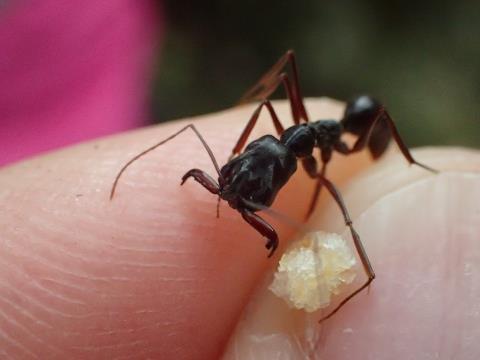 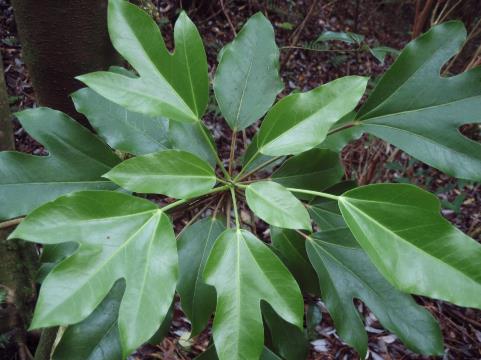 万代杉とご対面！
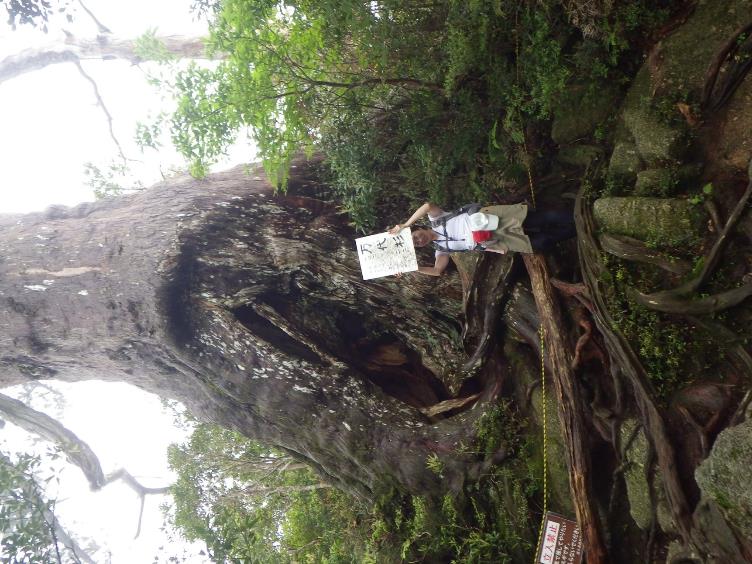 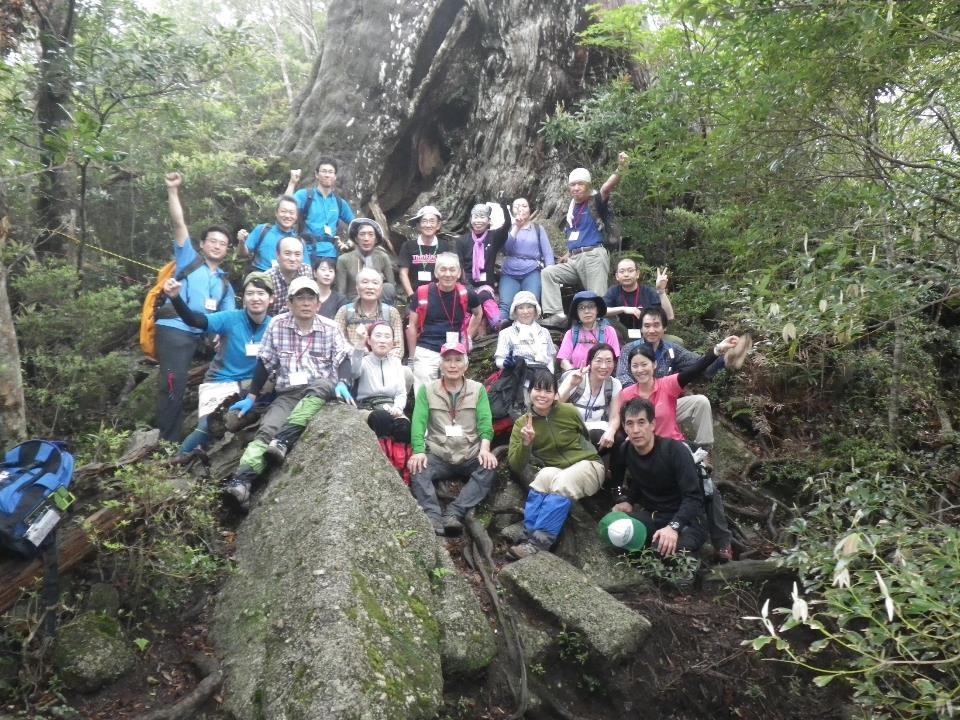 全員到着！
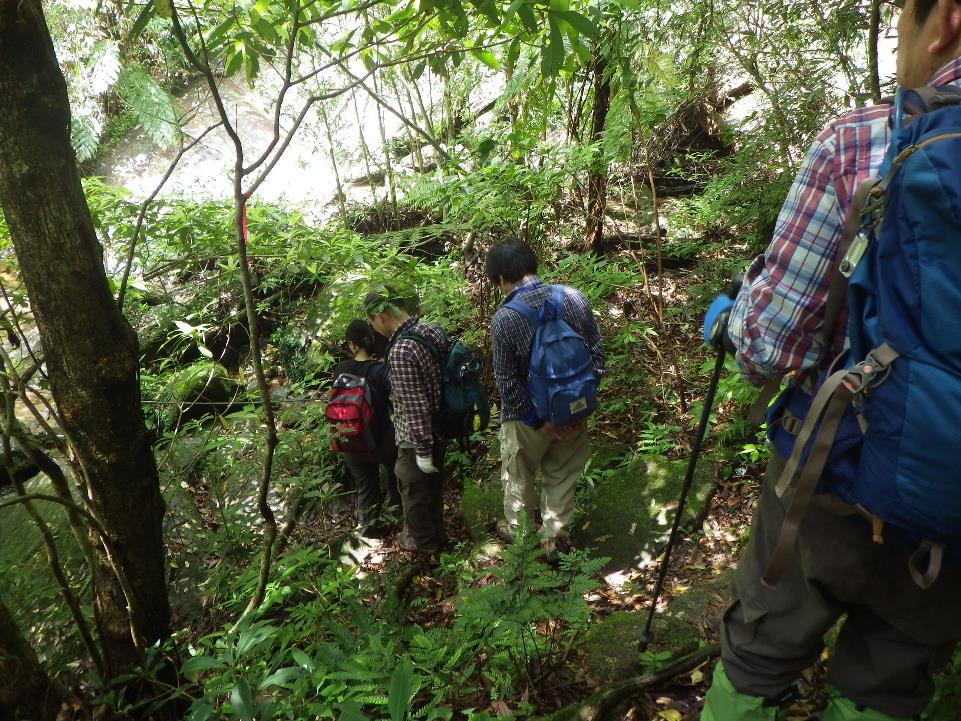 くだりもあるよ
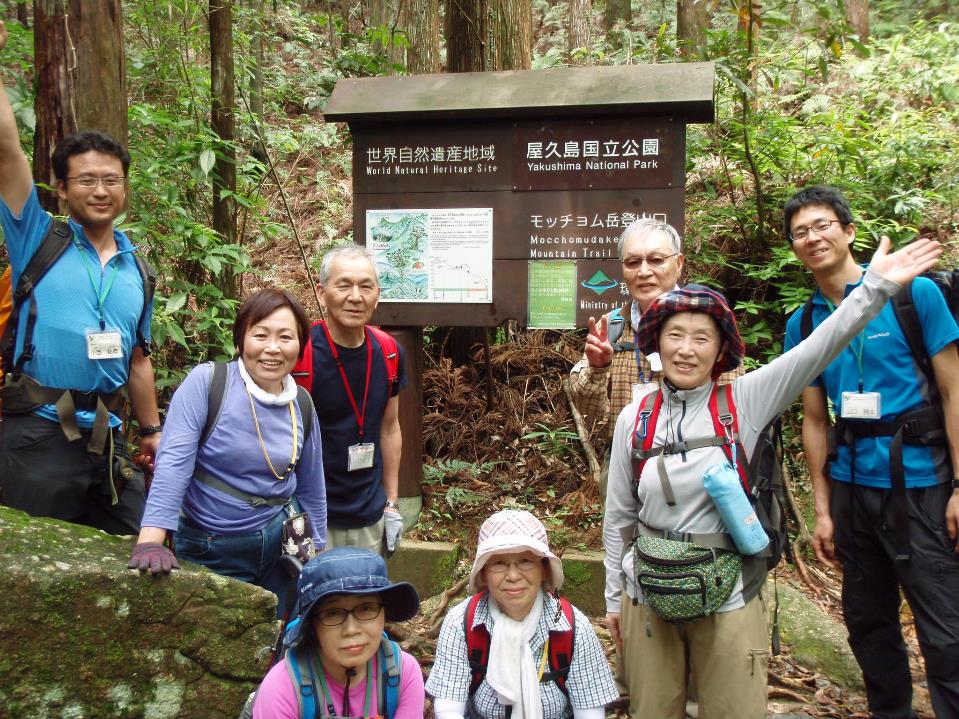 そして全員下山！
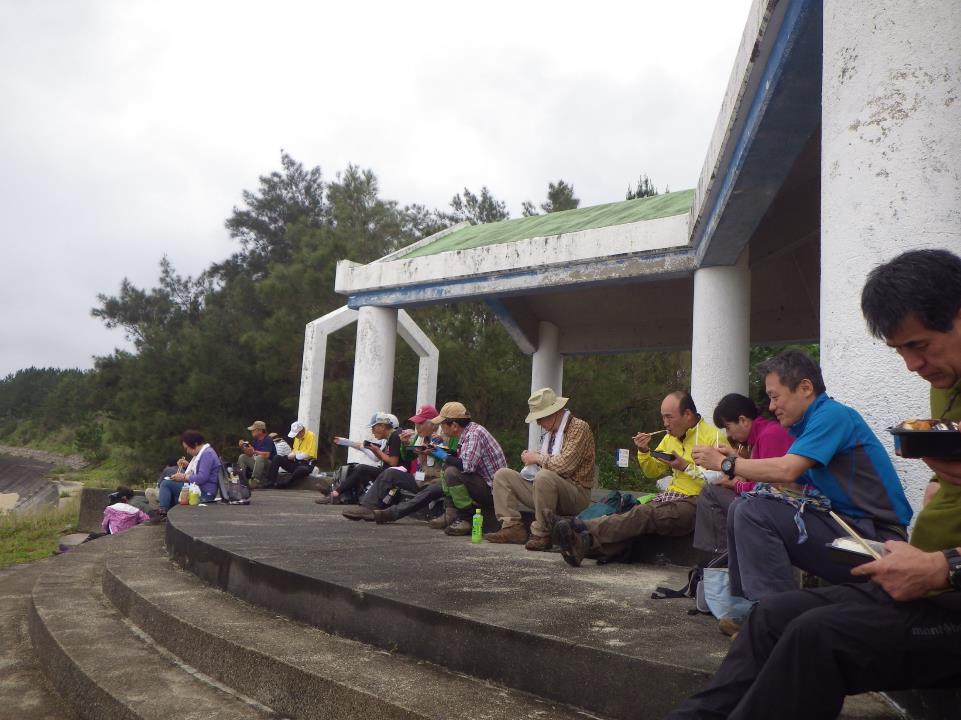 昼食＠
　　栗生浜
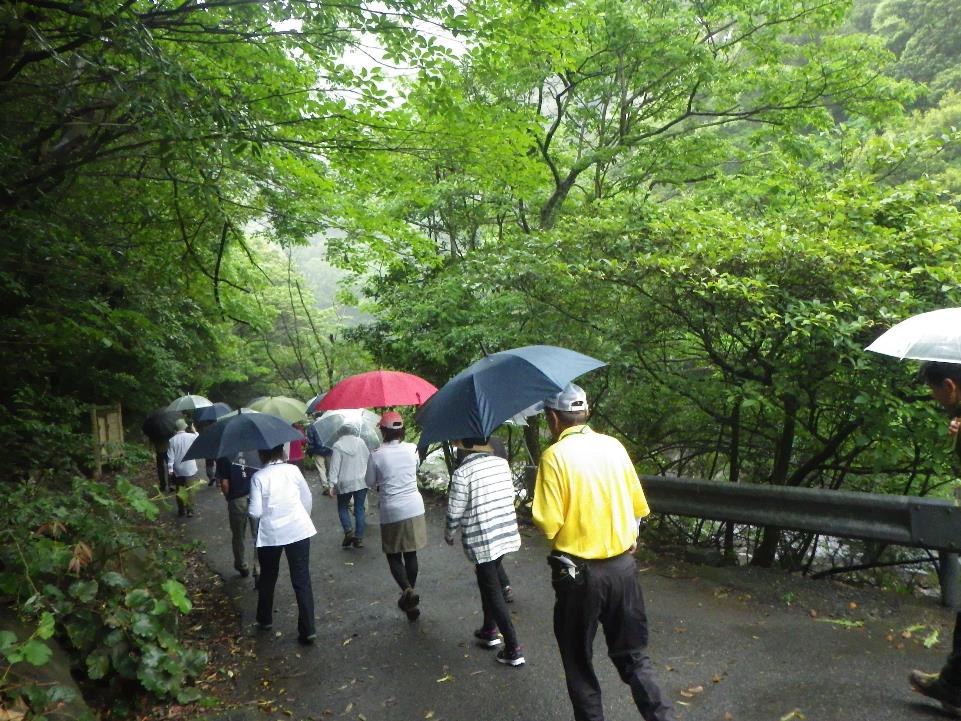 昼食後は滝を見学に・・・
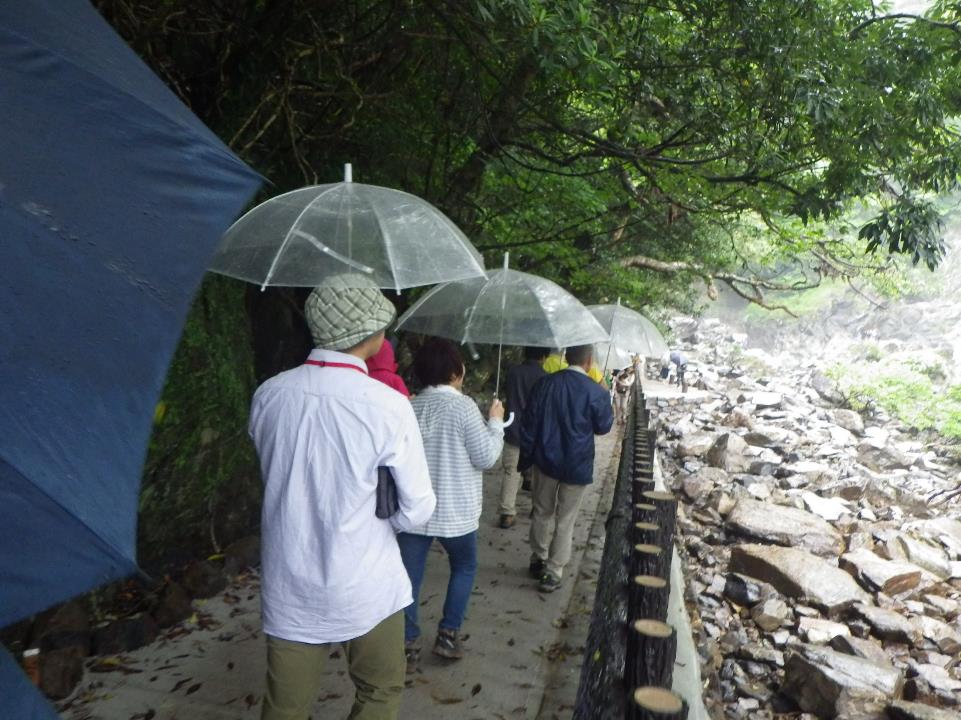 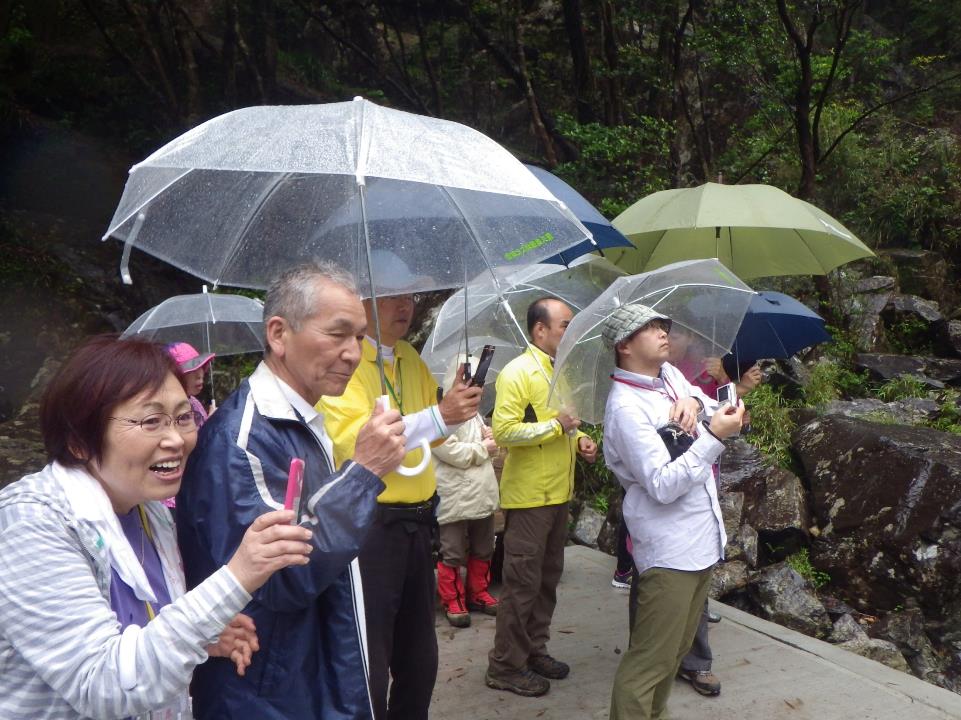 大川の滝！
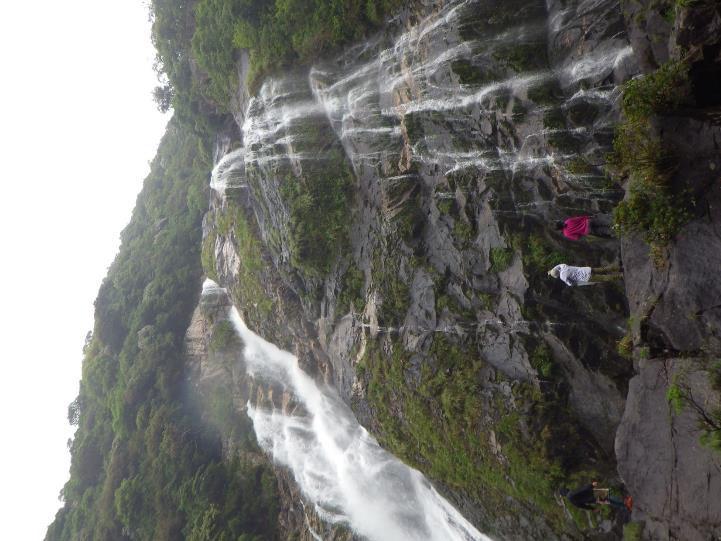 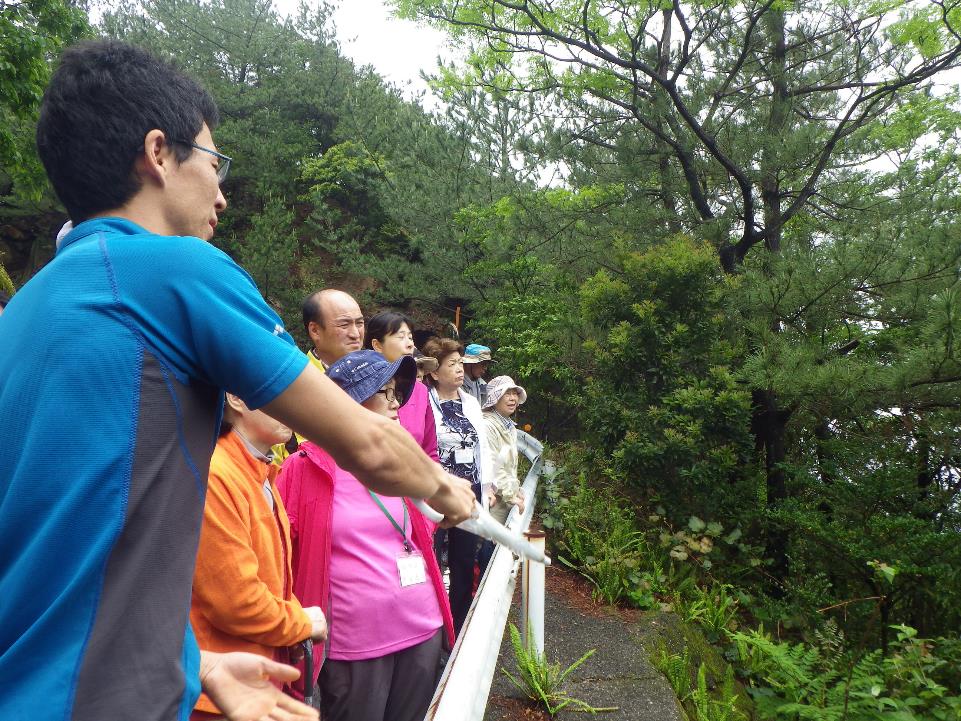 西部林道
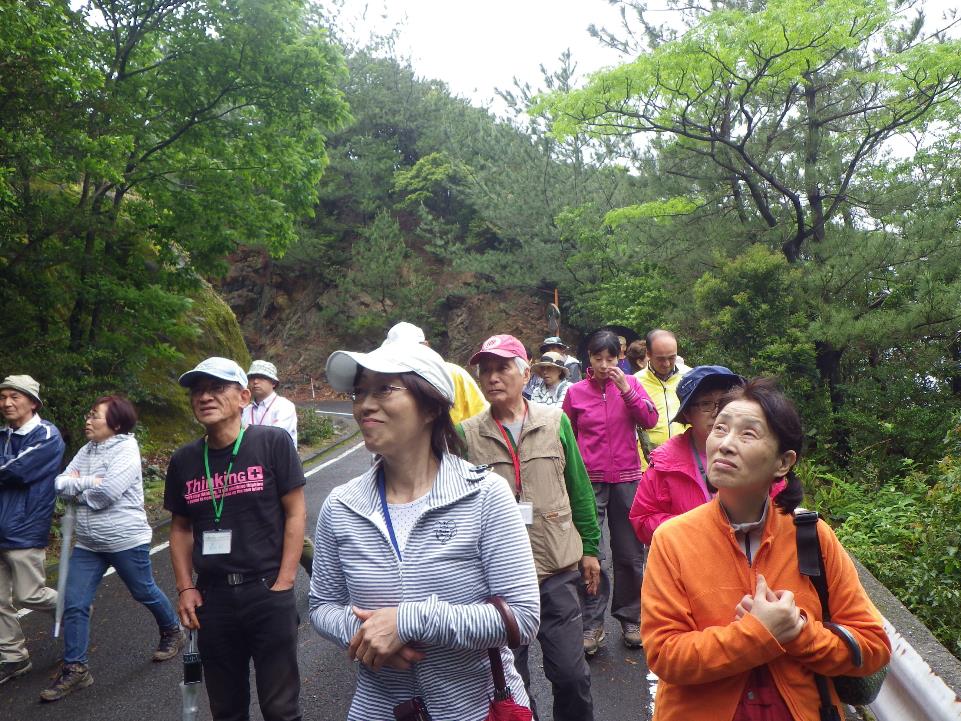 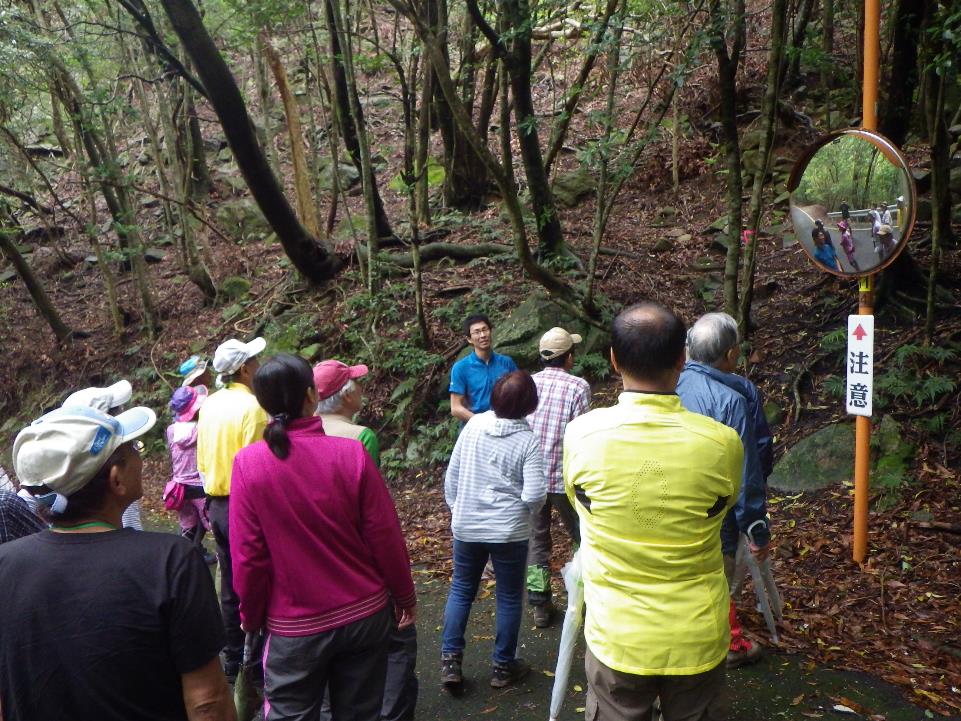 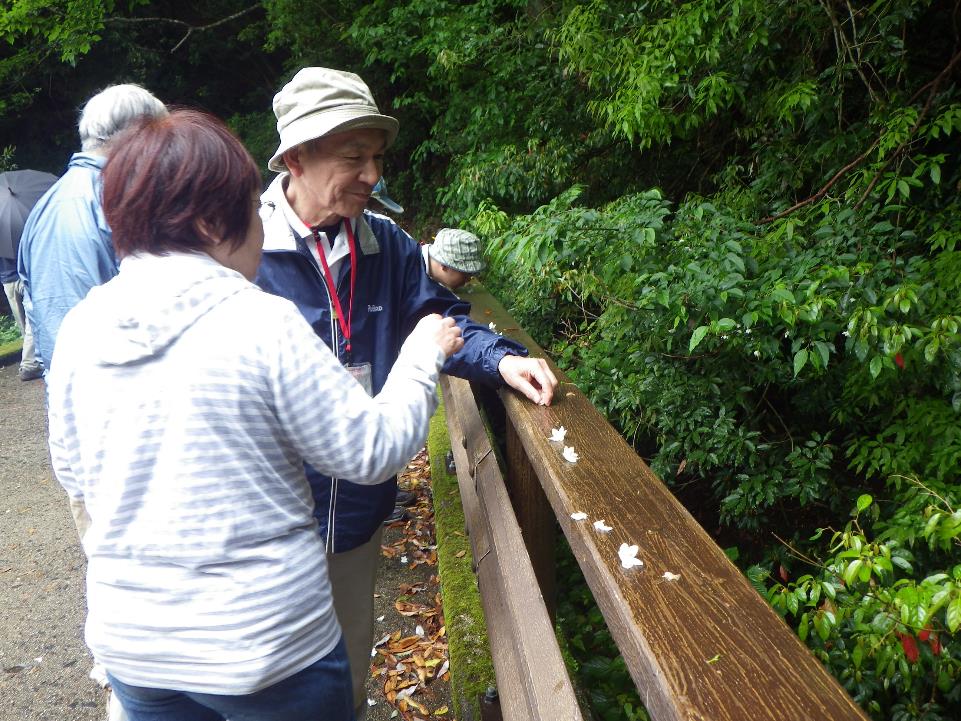 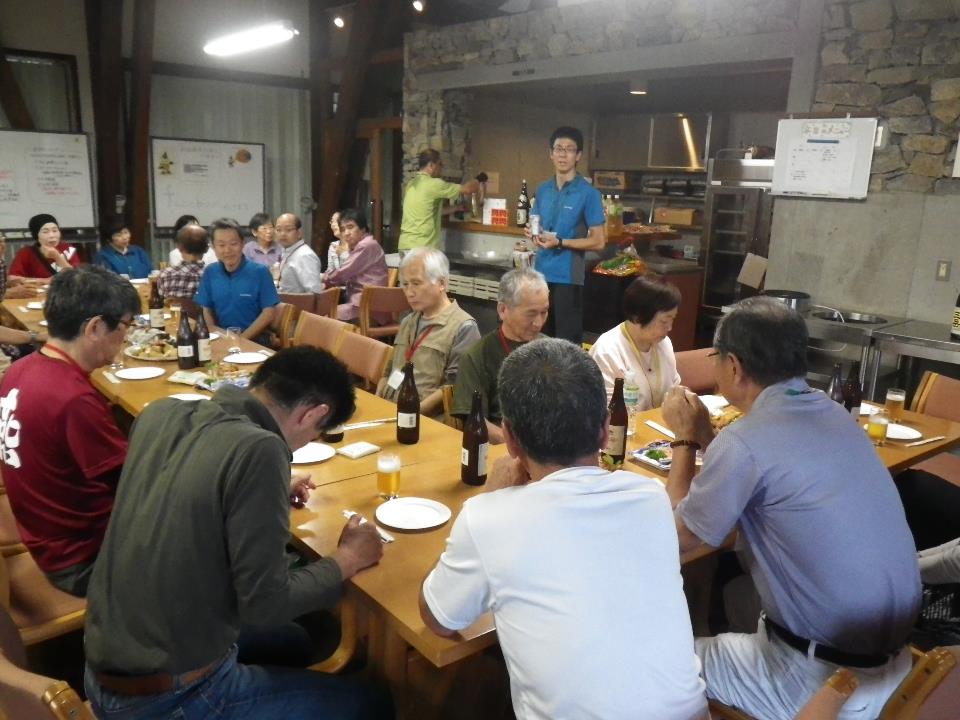 みなさんおまちかね！懇親会
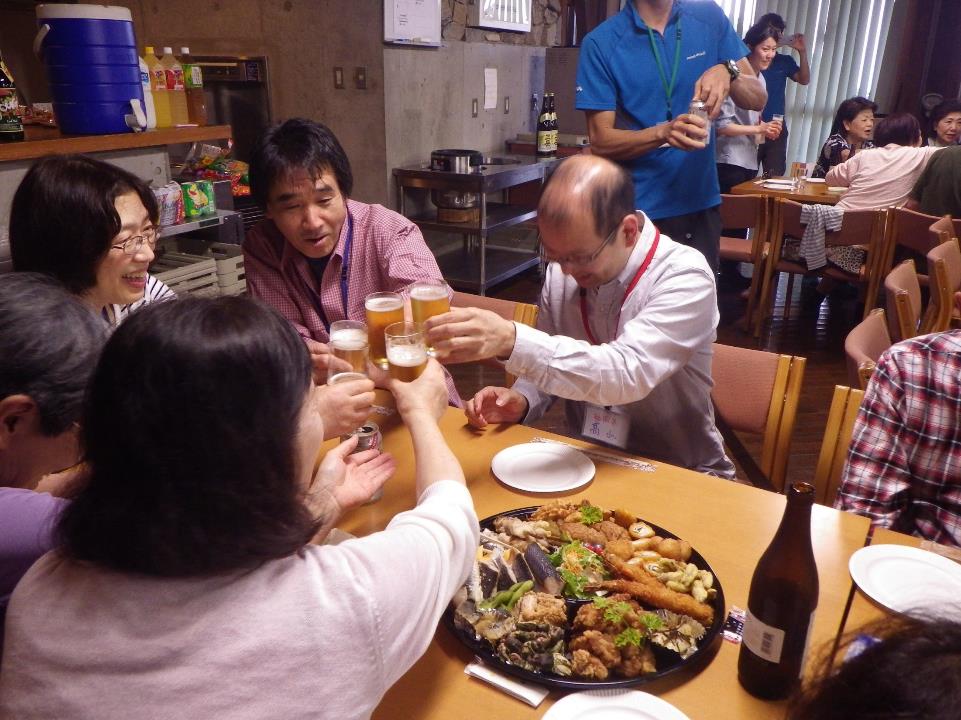 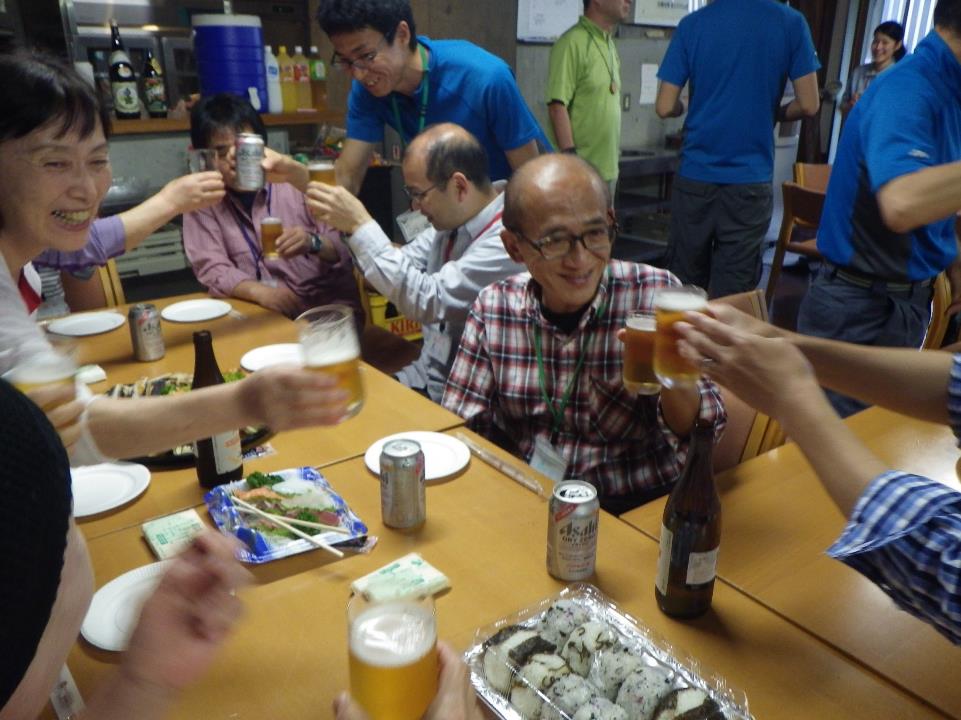 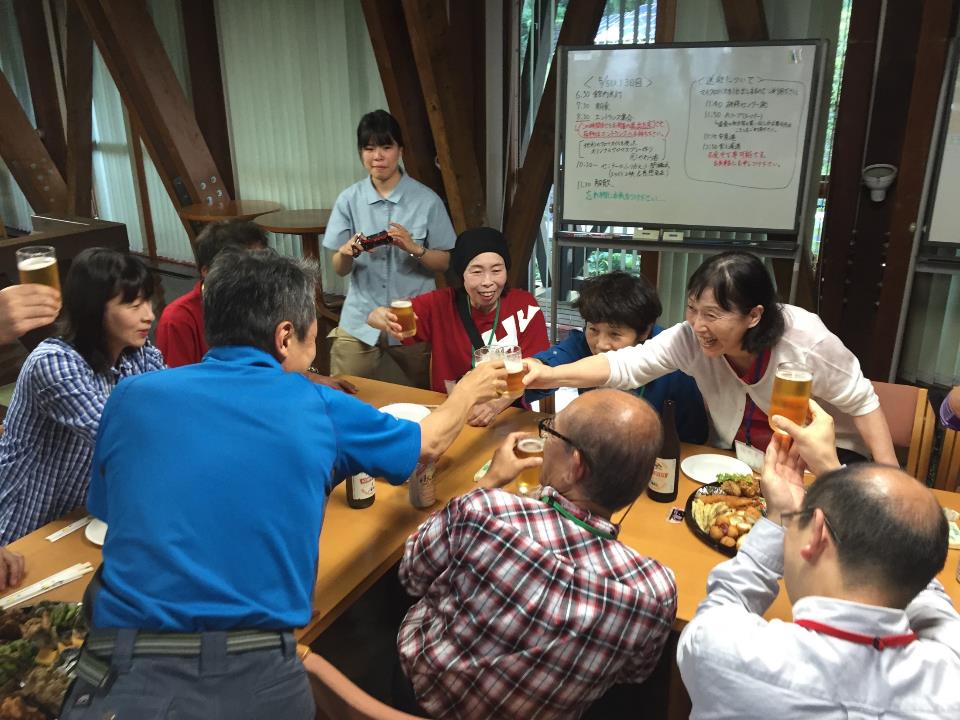 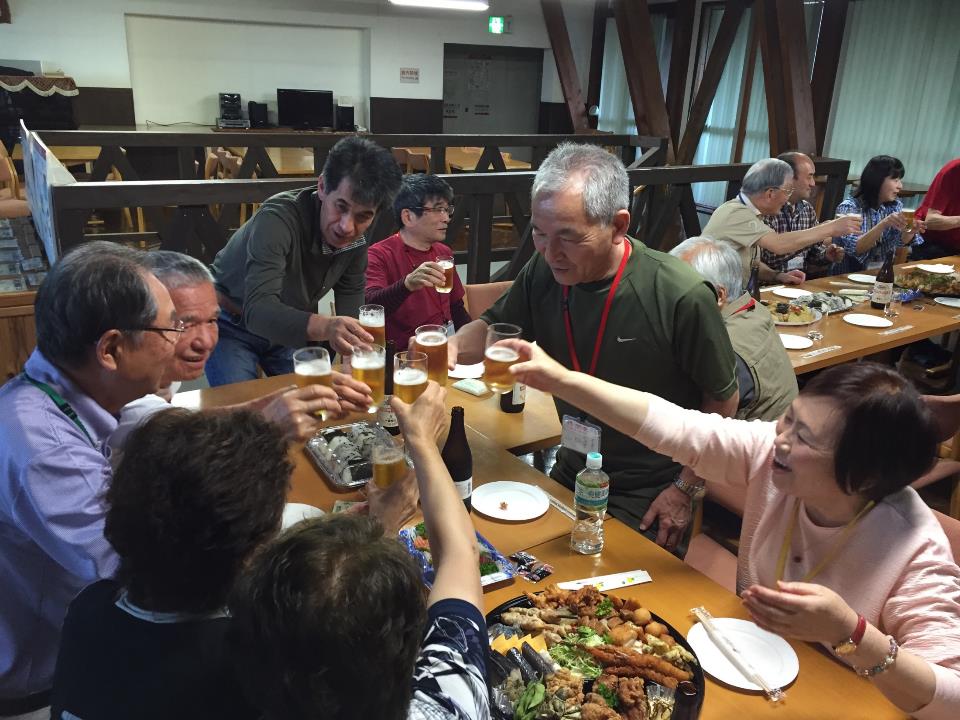 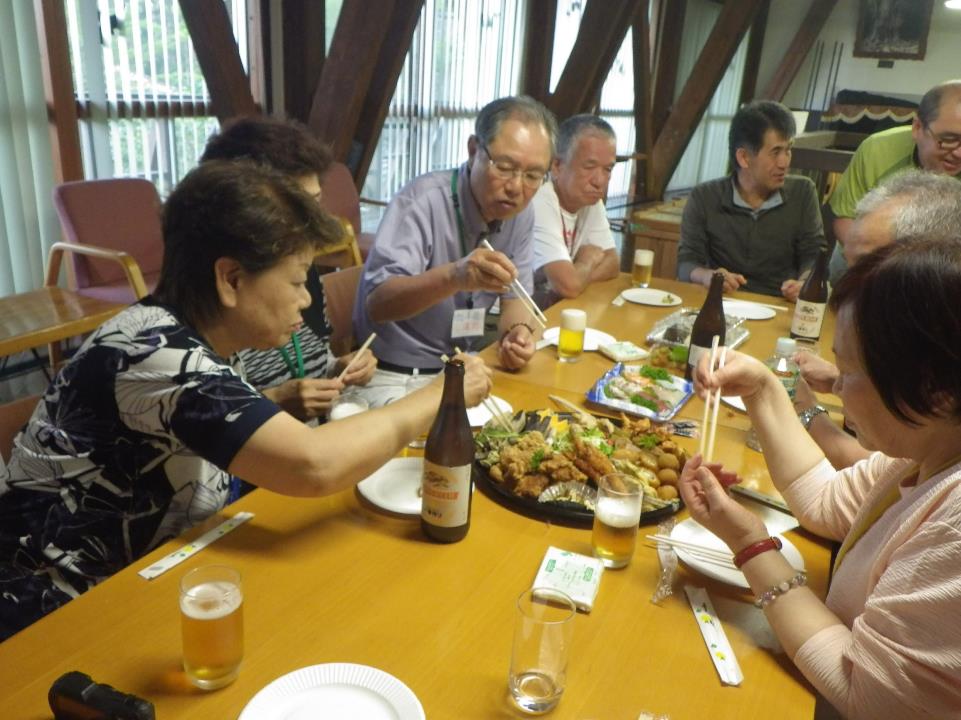 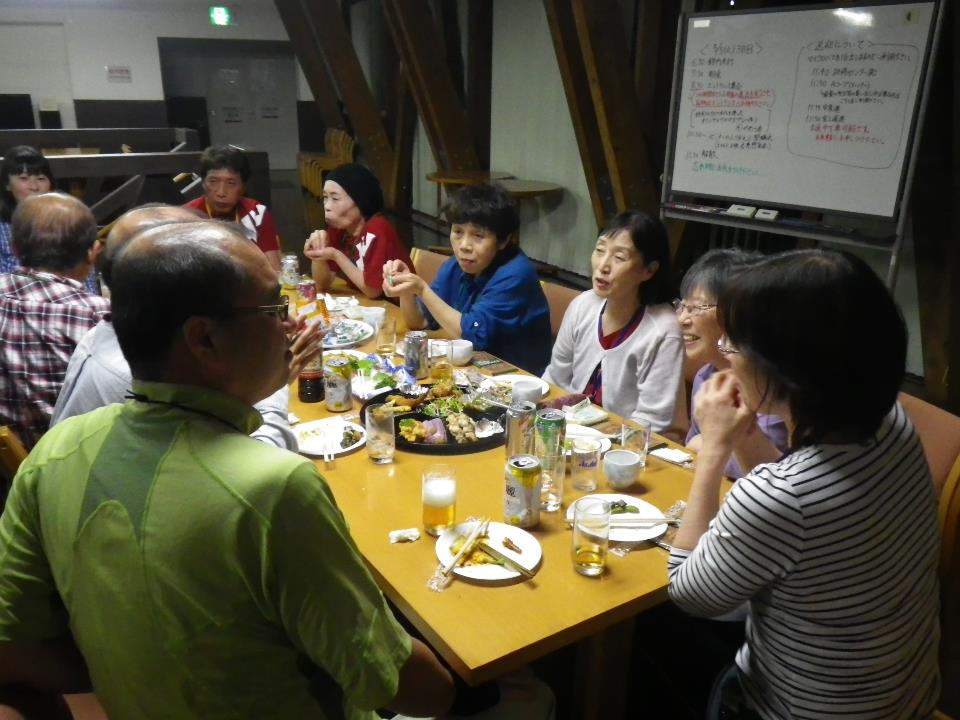 屋久島のかおり♪
アロマスプレー作り
３日目
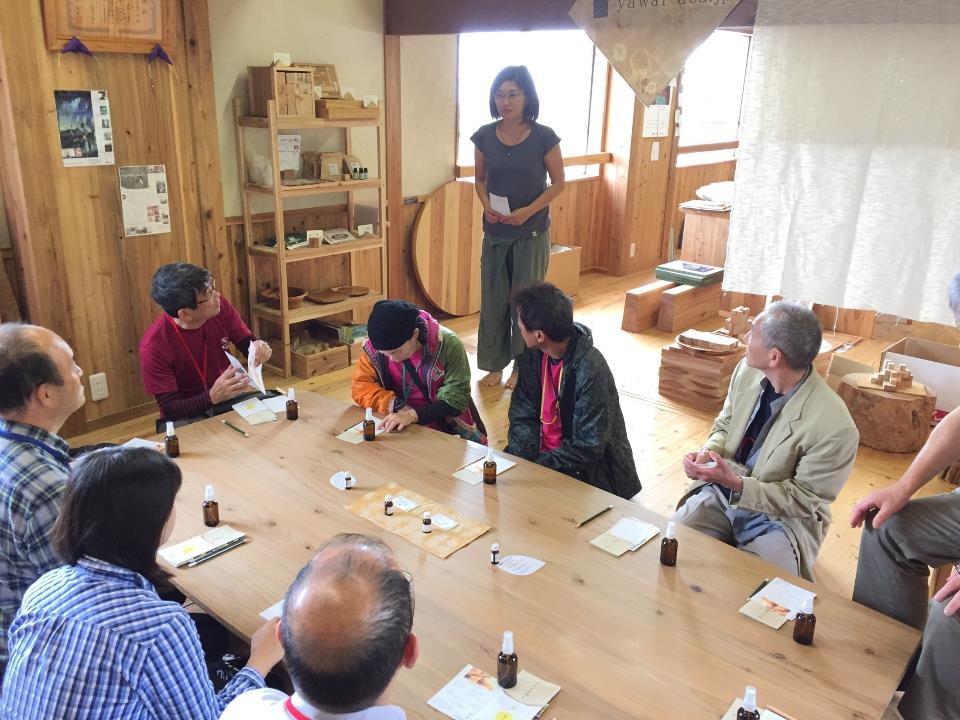 屋久島のにおいを求めて、やわら香へ・・
５
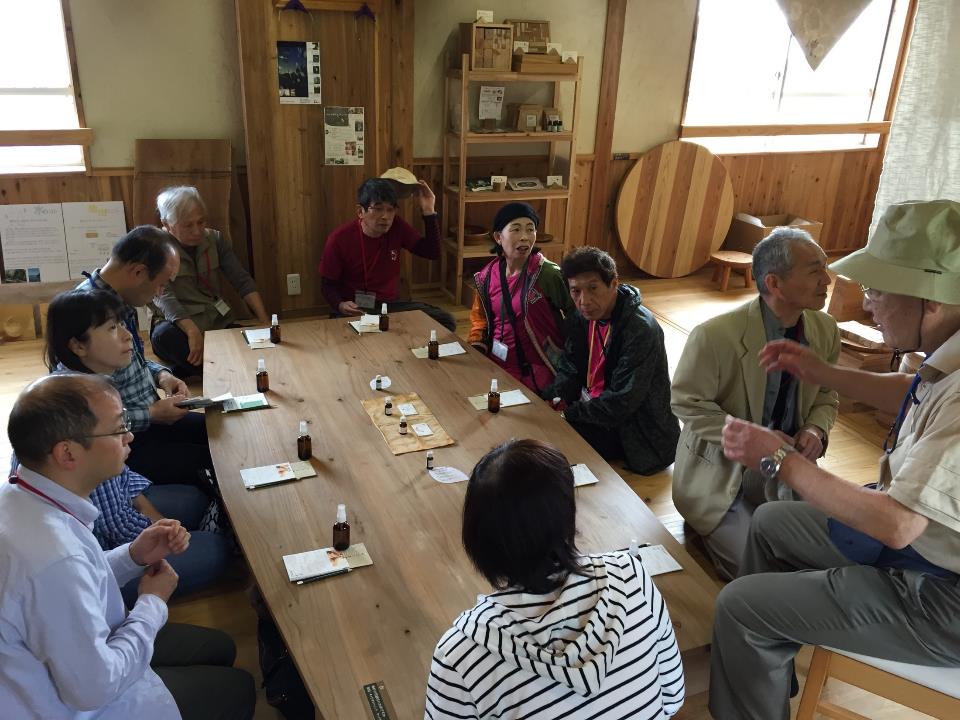 ７
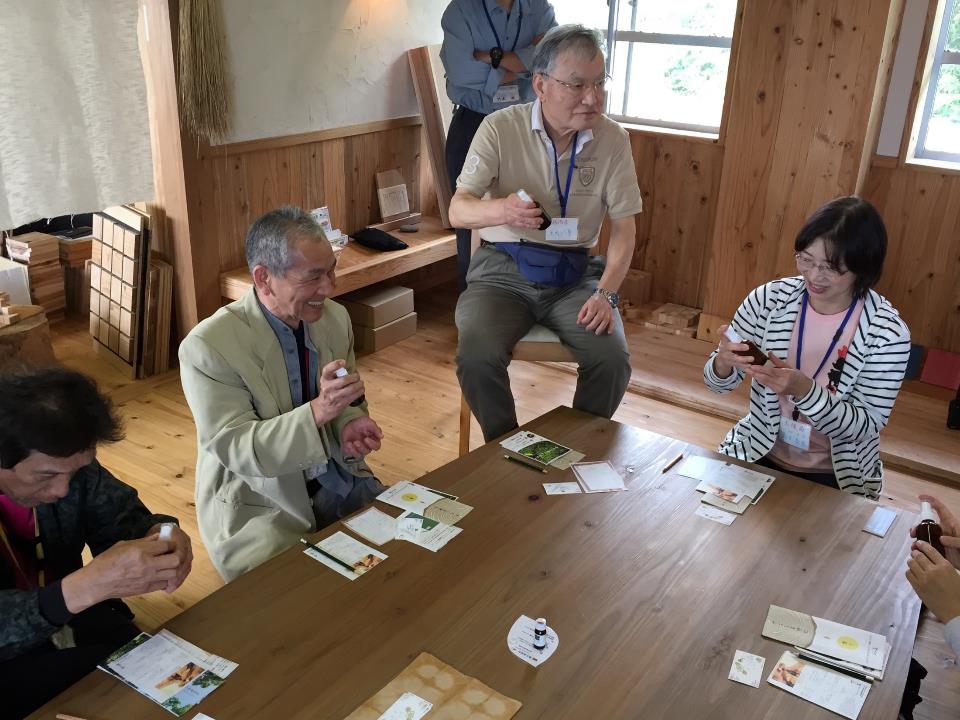 ３
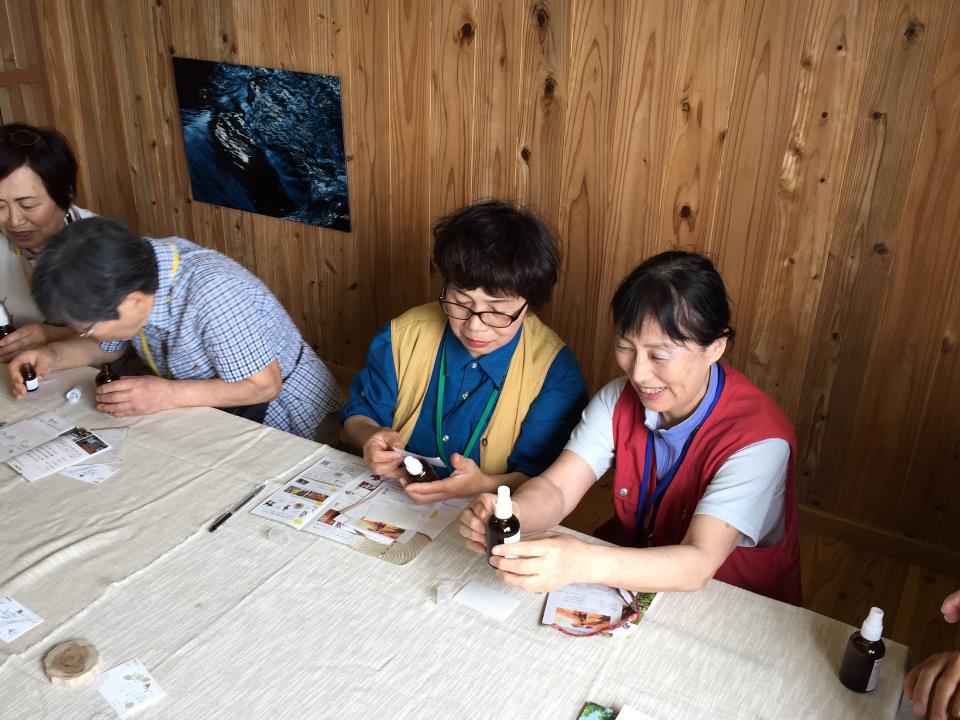 ４
２泊３日の新緑の屋久島旅
楽しんでいただけたでしょうか？

ぜひ、また屋久島で
お会いしましょう！
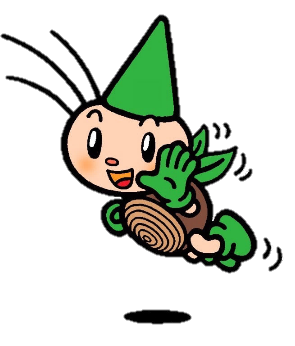